Plan d’Accès
Par l’autoroute A9 (Axe Ouest) 

Prendre la sortie Remoulins ou Roquemaure, direction Avignon Centre. 

Passer le Pont de l’Europe, en direction du centre-ville. 

Au 3ème feu, tourner à droite, « Avenue du Blanchissage ».

Aller jusqu’au feu et tourner à droite « Rue Paul Gilles ».

L’entrée du parking se situe sur la droite.
Par l’autoroute A7 
(Axe Sud)
 
Prendre la sortie Avignon Sud, suivre la direction centre-ville. 

Aux remparts,  tourner à gauche, dépasser la gare SNCF et tourner à gauche « Avenue du Blanchissage ».

Aller jusqu’au feu et tourner à droite « Rue Paul Gilles ».

L’entrée du parking se situe sur la droite.
GPS. N 43° 56' 33.71''  E 4° 48' 8.78''
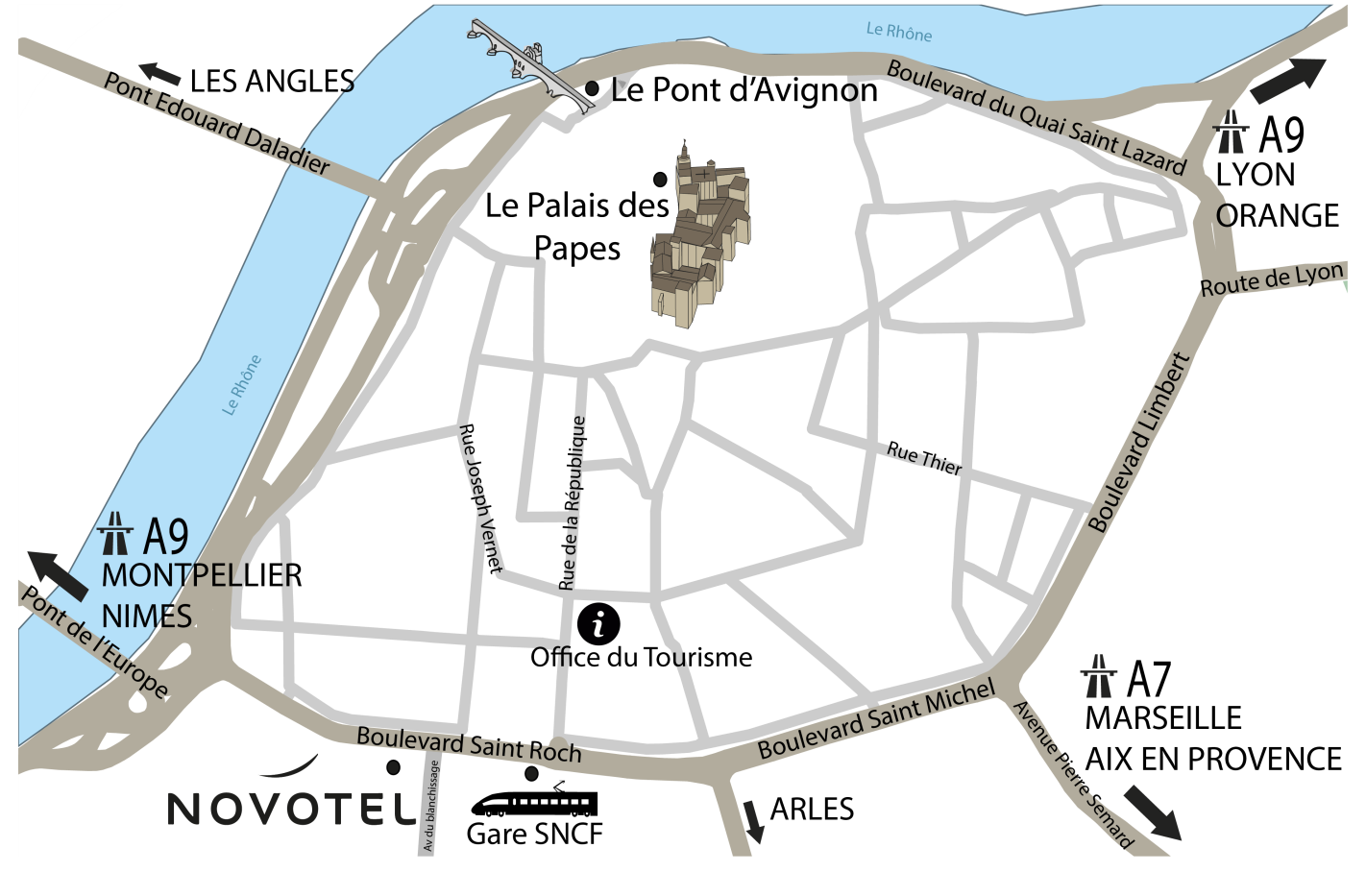 Novotel Avignon Centre
20 Boulevard Saint-Roch | 84 000 Avignon | 04 32 74 70 00